+336 01 02 03 04
votre.nom.prenom@gnail.com
Marseille, France
linkedin.com/votre-profil
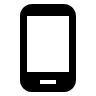 Jacques LETRAIN
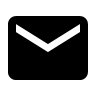 Langues
Conducteur de train à grande vitesse, 15 ans d'expérience
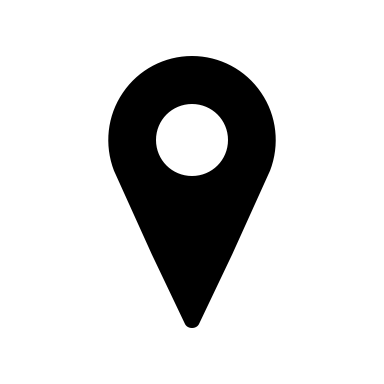 Français : Langue maternelle
Anglais : B2 (Maîtrise complète)
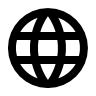 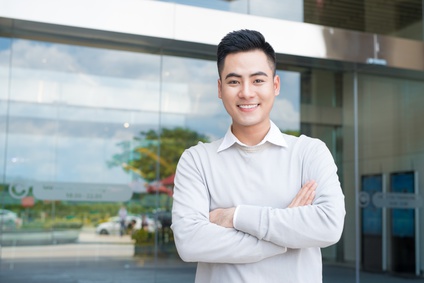 A propos de moi
Conducteur de  TGV avec 15 ans d'expérience dans le secteur ferroviaire. Expertise en conduite à grande vitesse et gestion optimale des situations d'urgence. Aptitude reconnue à respecter strictement les horaires et à garantir la sécurité des passagers. Je cherche à mettre en valeur mes compétences techniques et mon dévouement à la sécurité des passagers dans un nouveau défi professionnel.
Expériences Professionnelles
Compétences
Conducteur de TGV, SNCF, Paris — 2010-Présent
Responsable de la conduite de TGV sur des lignes nationales et internationales, assurant un transport sûr et en temps voulu pour des milliers de passagers chaque jour.
Mise en œuvre de procédures d'urgence strictes en cas de problème technique, contribuant à maintenir un excellent record de sécurité.
Collaboration étroite avec le centre de contrôle du trafic pour signaler tout incident et assurer une coordination efficace.
Entretien régulier et vérification des systèmes de la locomotive pour garantir leur bon fonctionnement.
Formation des nouveaux conducteurs aux procédures de sécurité et aux opérations de conduite de TGV.

Aide-conducteur de TGV, SNCF, Paris — 2008-2010
Assisté les conducteurs de TGV dans les tâches quotidiennes, y compris la préparation du train pour le départ et l'arrivée.
Réalisation de contrôles de sécurité réguliers pour garantir le bon fonctionnement des systèmes du train.
Assuré une communication efficace avec le centre de contrôle du trafic et d'autres équipes pour résoudre les problèmes rapidement.
Participation à la gestion des situations d'urgence, notamment les évacuations de train.
Acquisition d'une expérience précieuse en matière de conduite de TGV sous supervision.
Conduite de trains à grande vitesse
Connaissance des procédures de sécurité ferroviaire
Capable de travailler de manière autonome et de prendre des décisions rapides
Entretien et contrôle des systèmes de train
Coordination avec les centres de contrôle du trafic
Qualités
Fiable et ponctuel
Souci du détail
Calme et efficace en situations stressantes
Capacité à travailler de longues heures
Excellentes compétences en communication
Formation
Hobbies
Certificat de conduite des trains à grande vitesse - Centre de formation de la SNCF, Paris, 2008
Photographie ferroviaire
Cyclisme
Bénévolat pour des organisations de protection de l'environnement